Uniapnea
Juhani Pukander
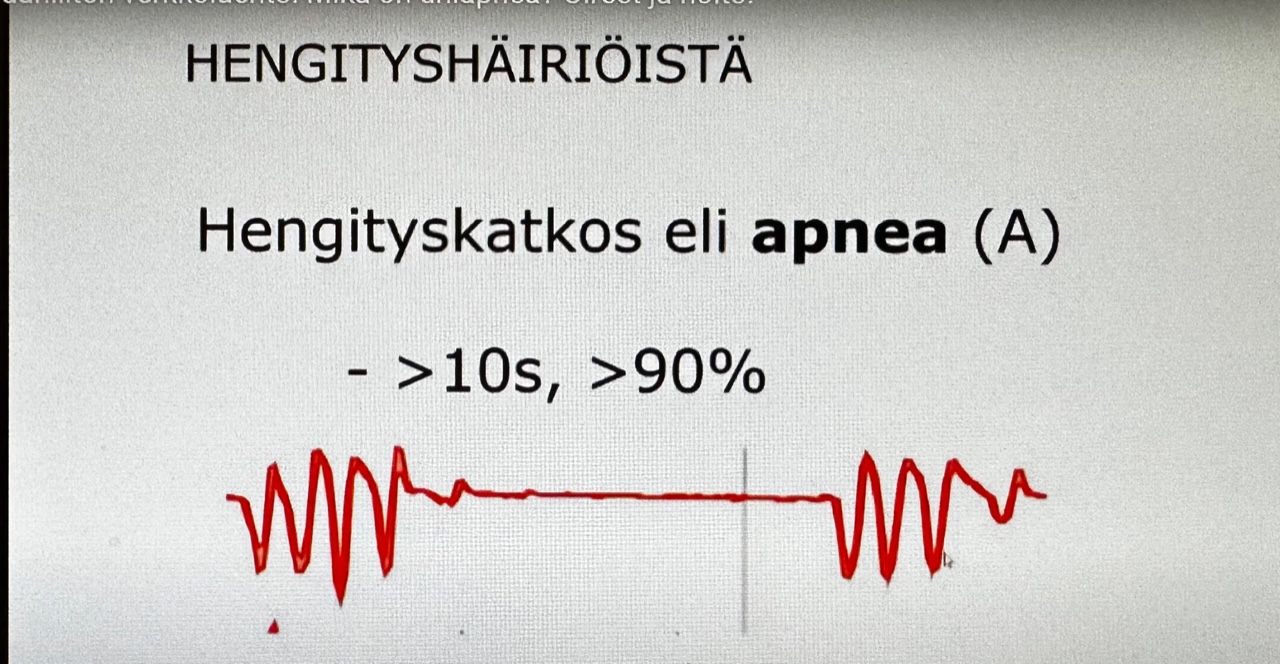 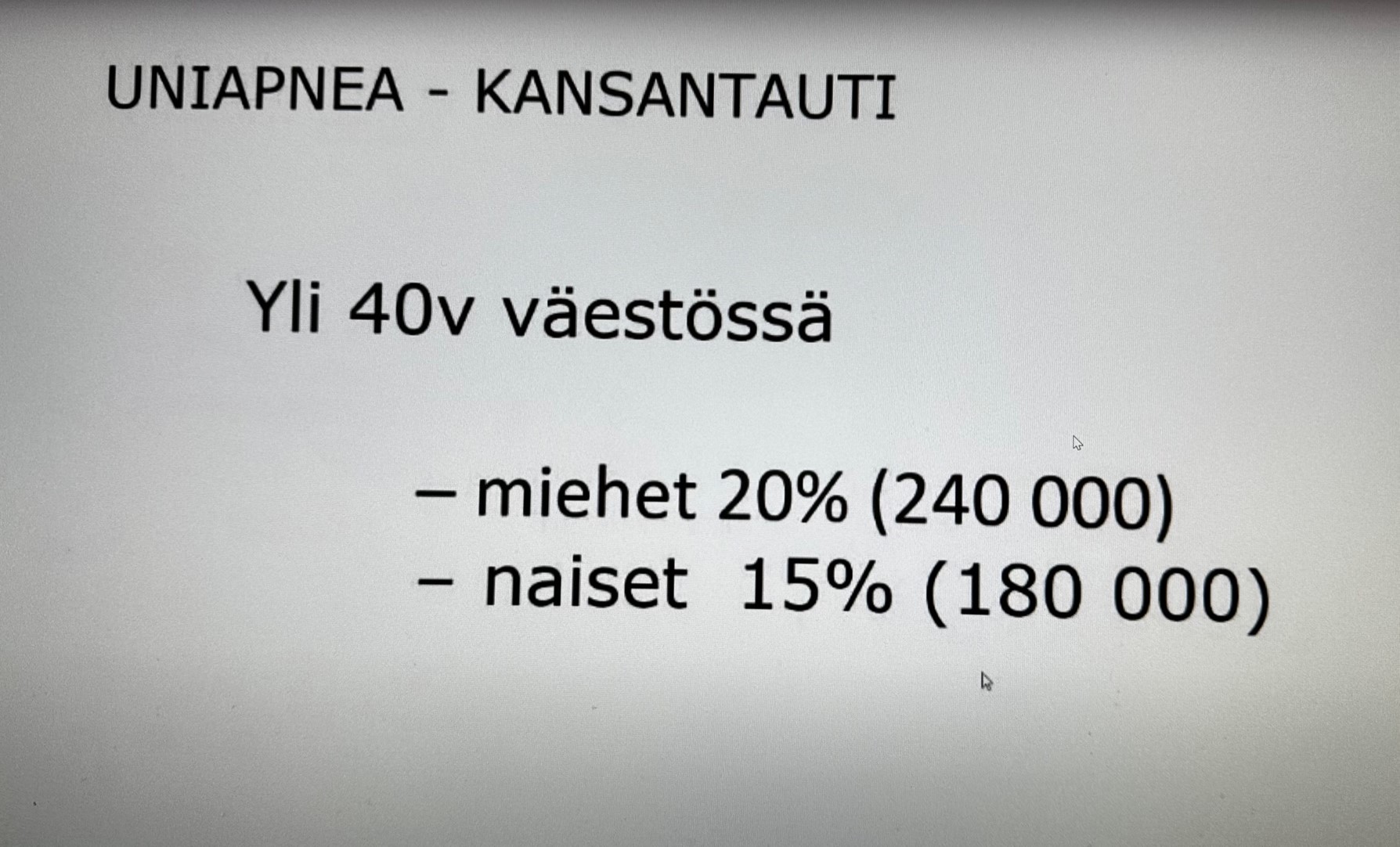 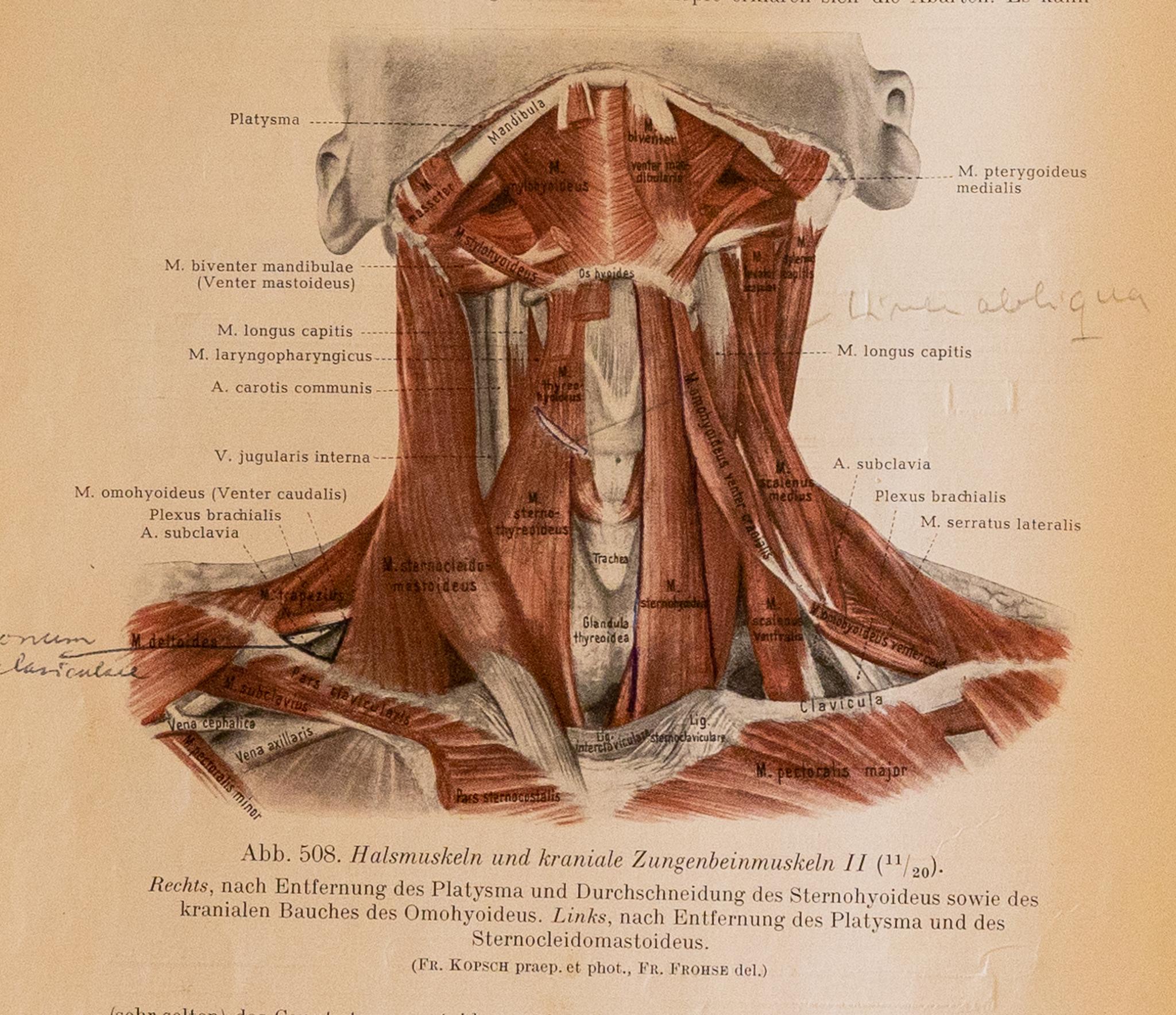 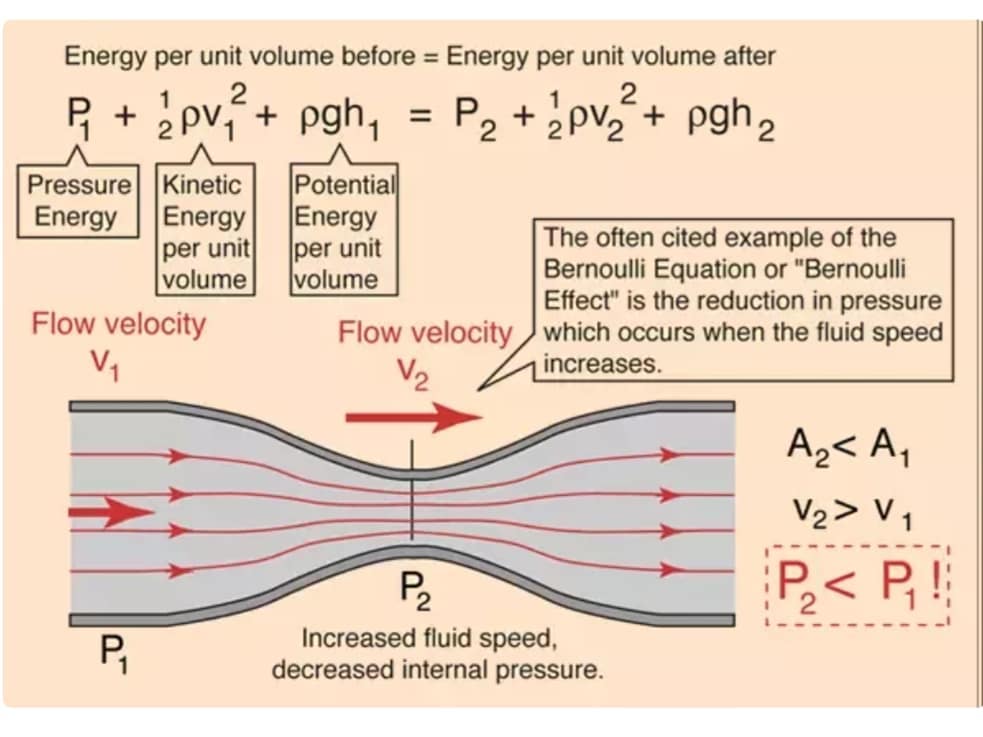 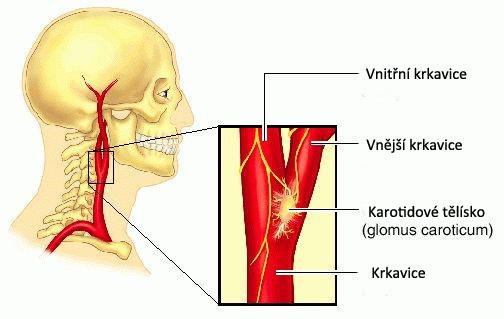 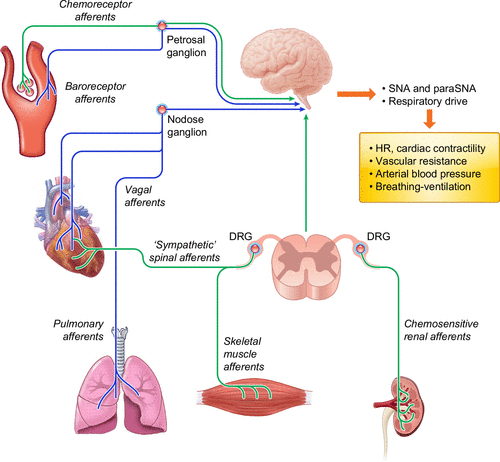 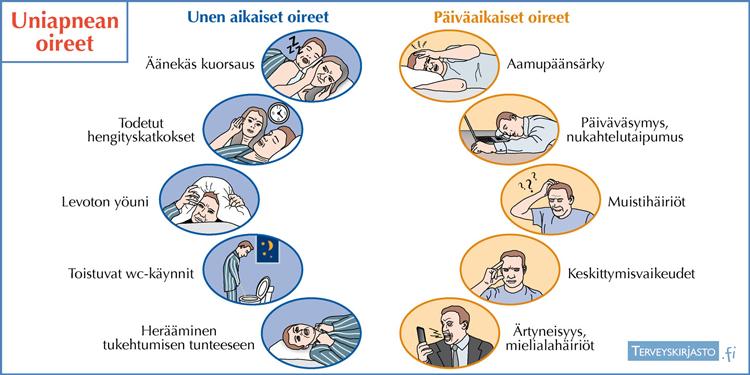 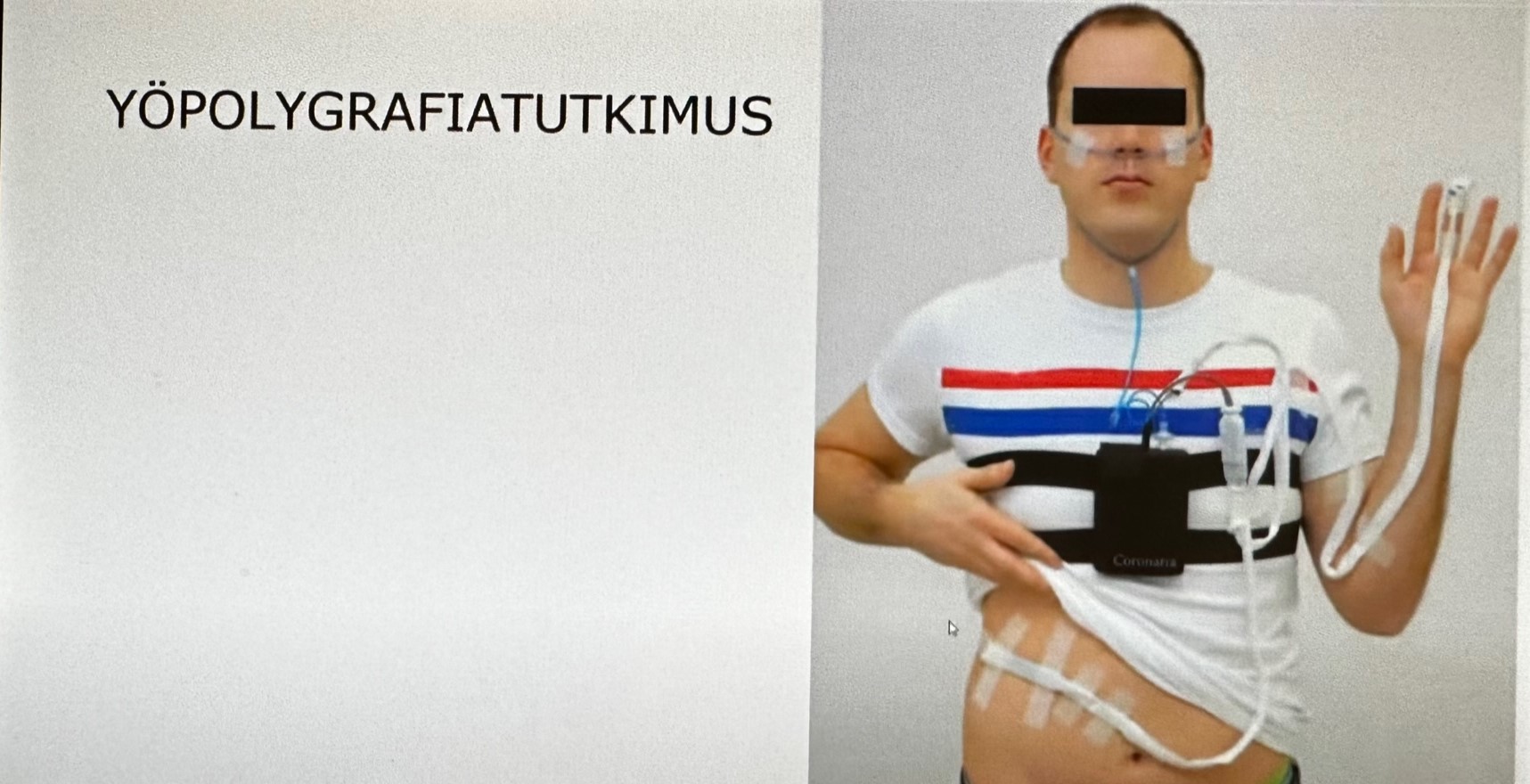 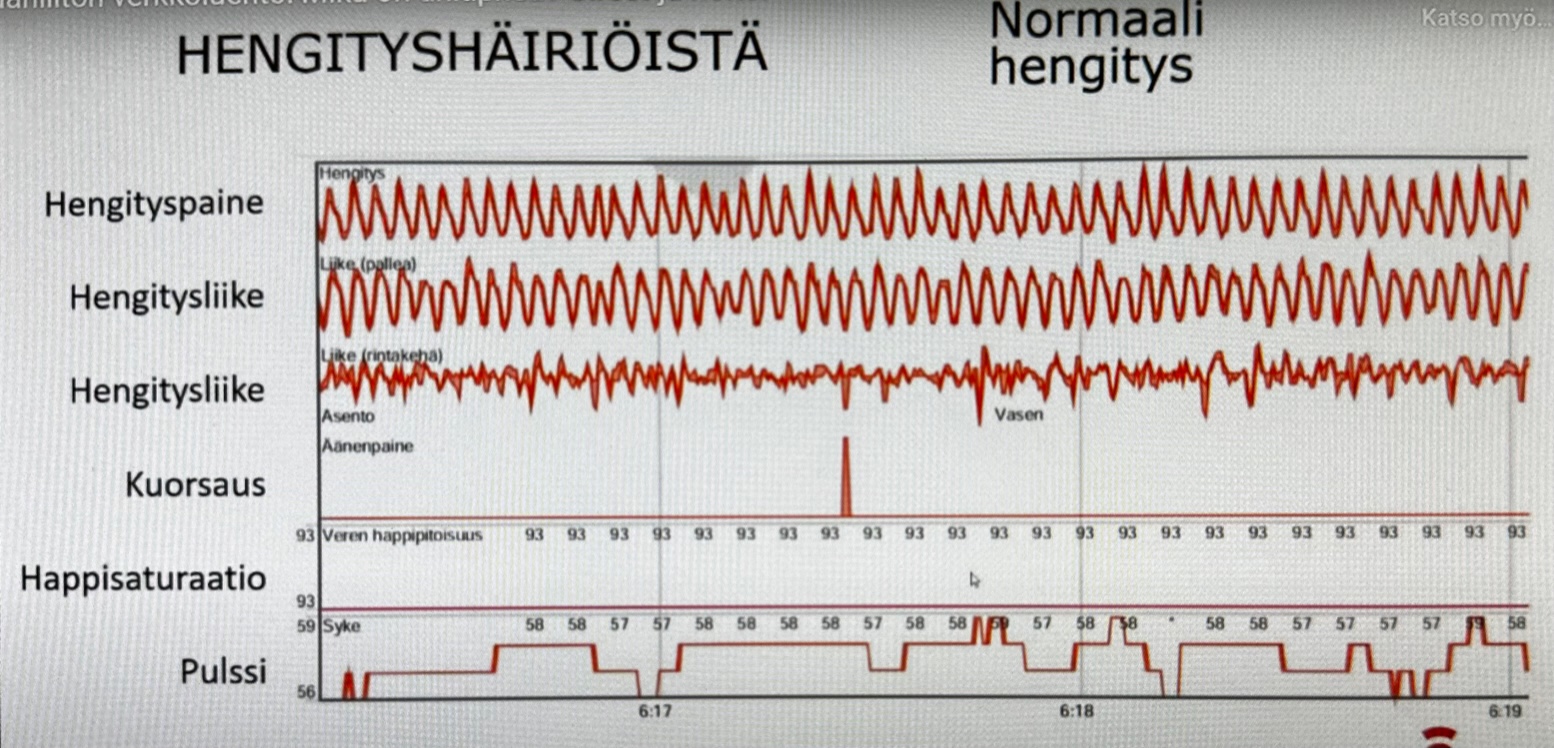 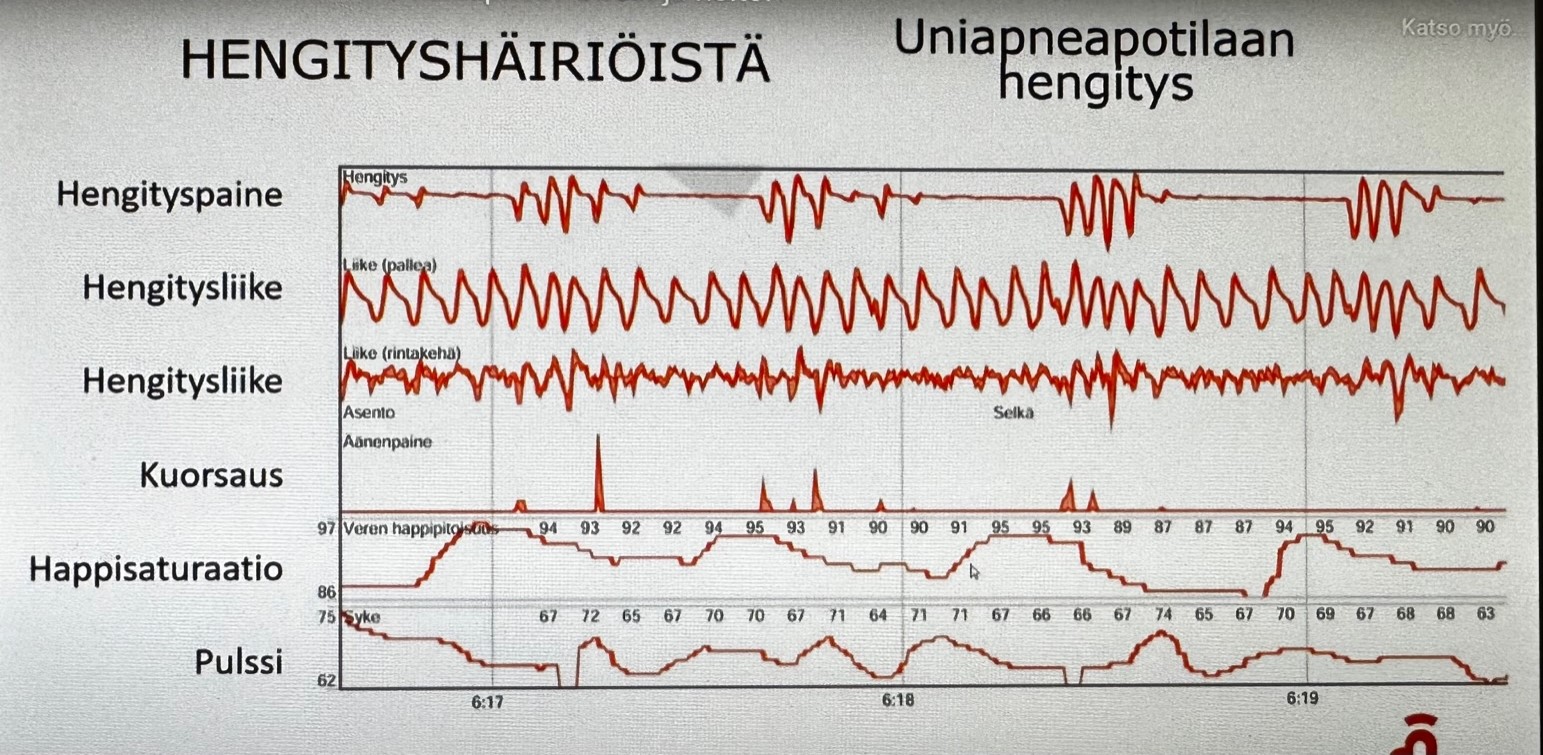 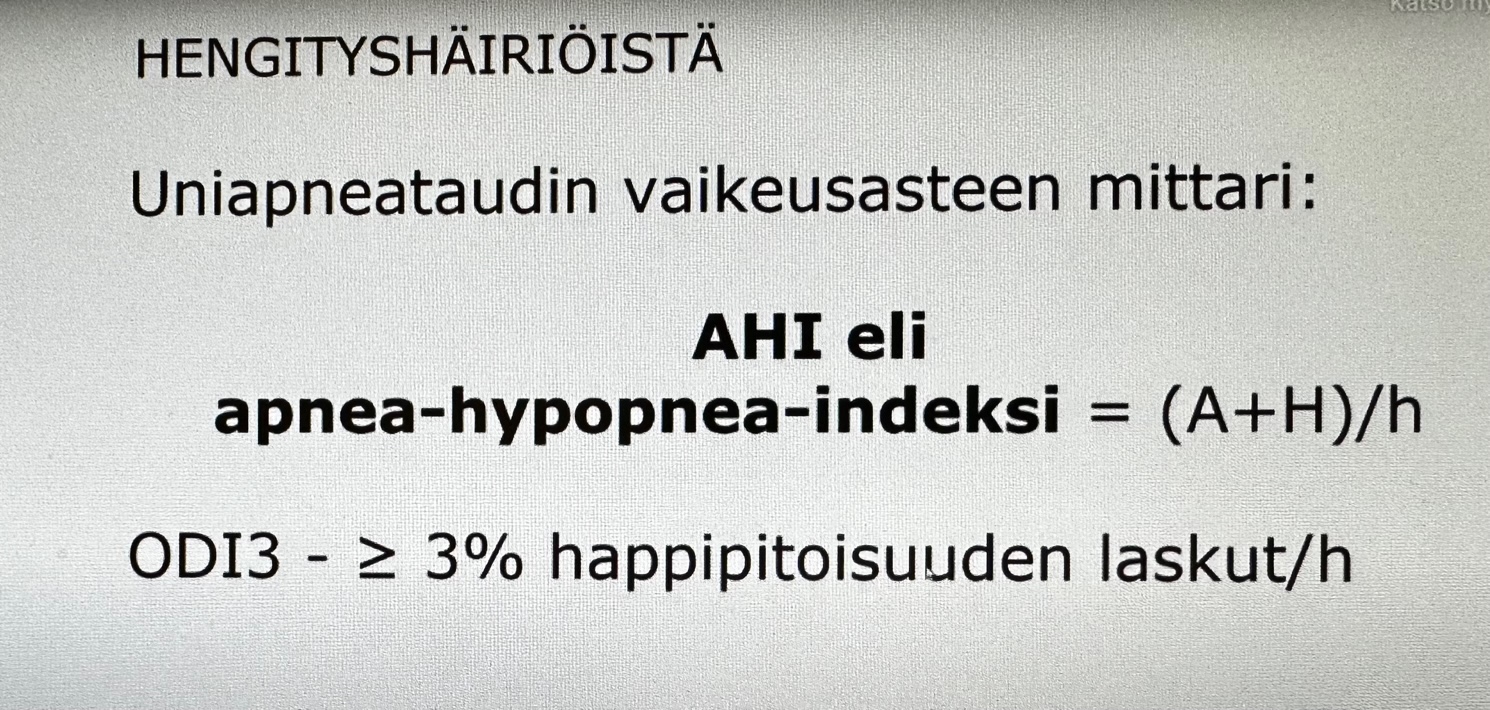 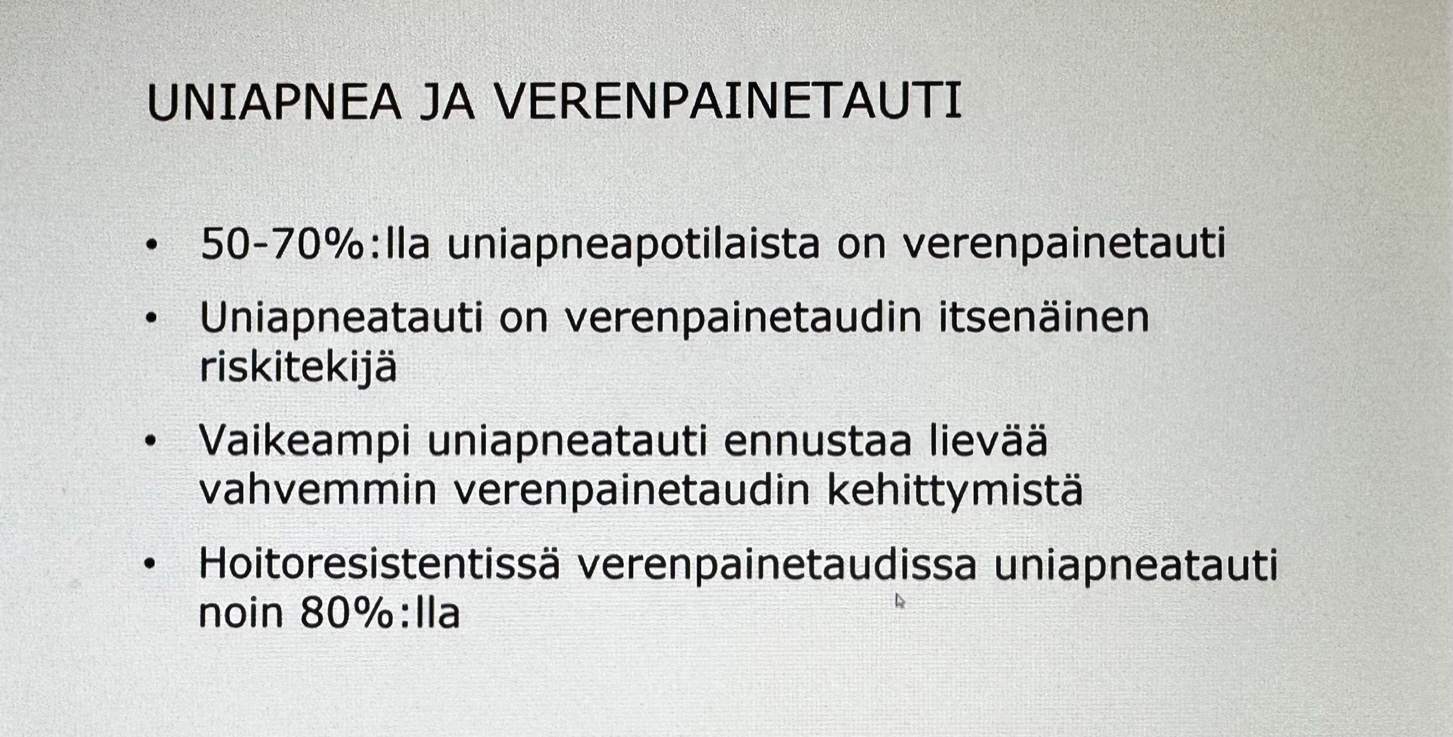 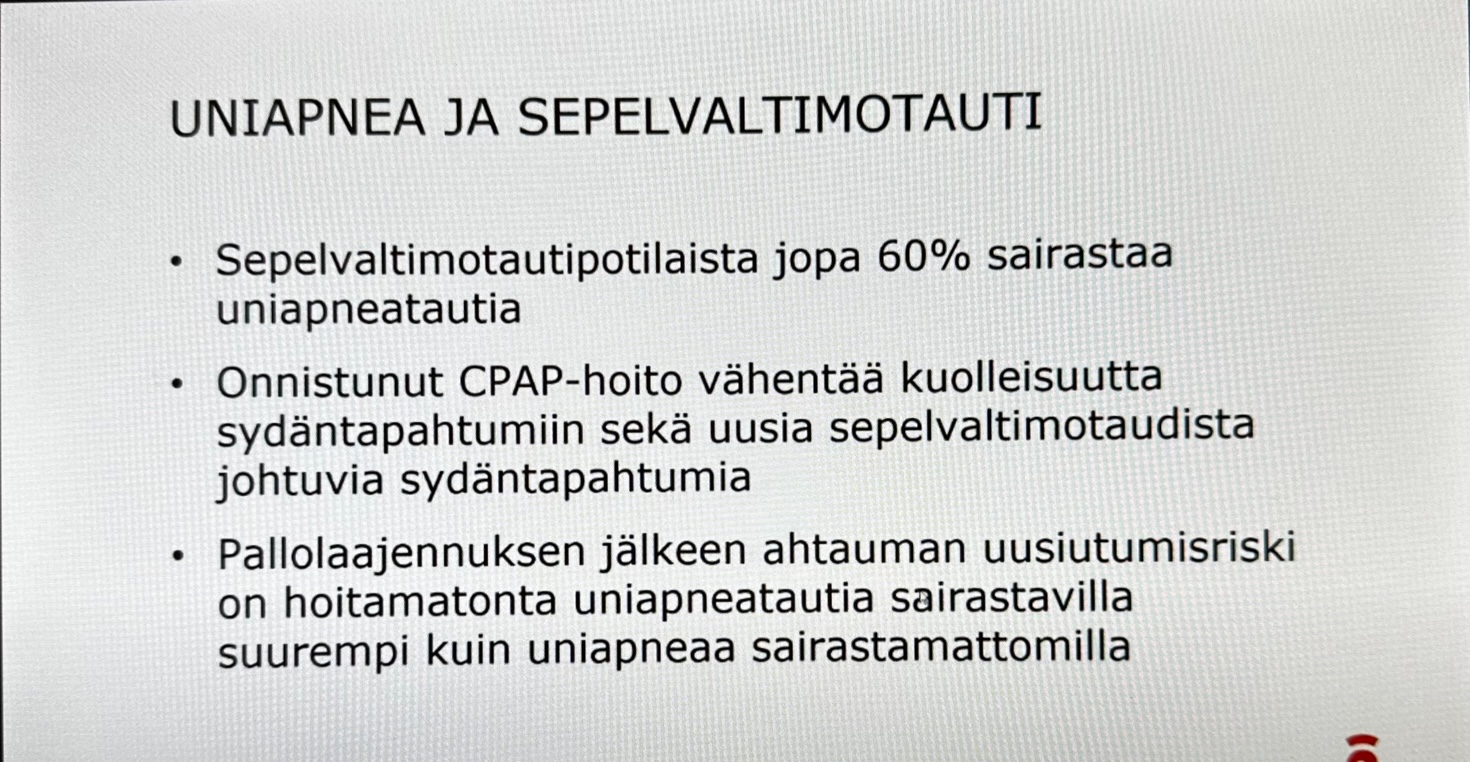 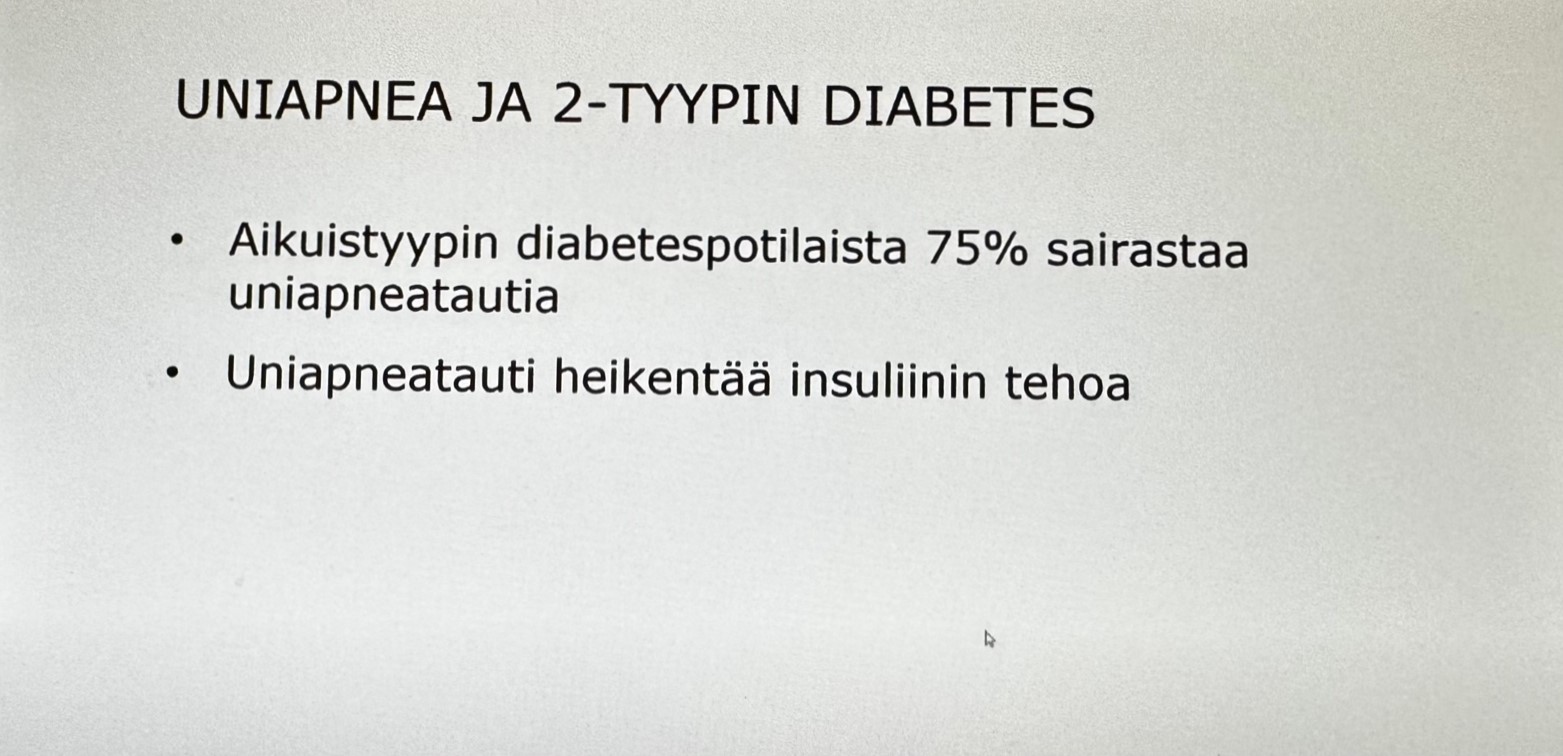 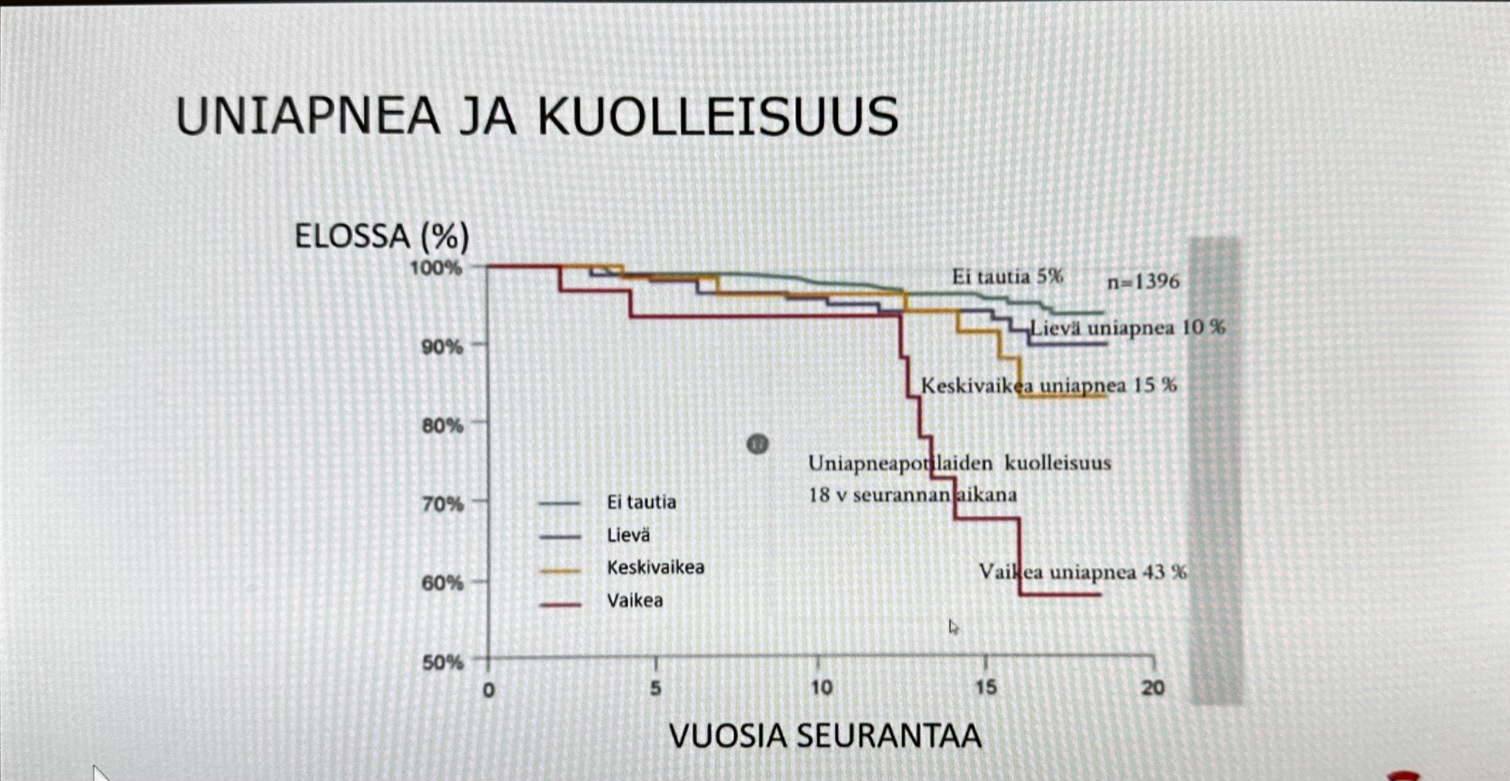 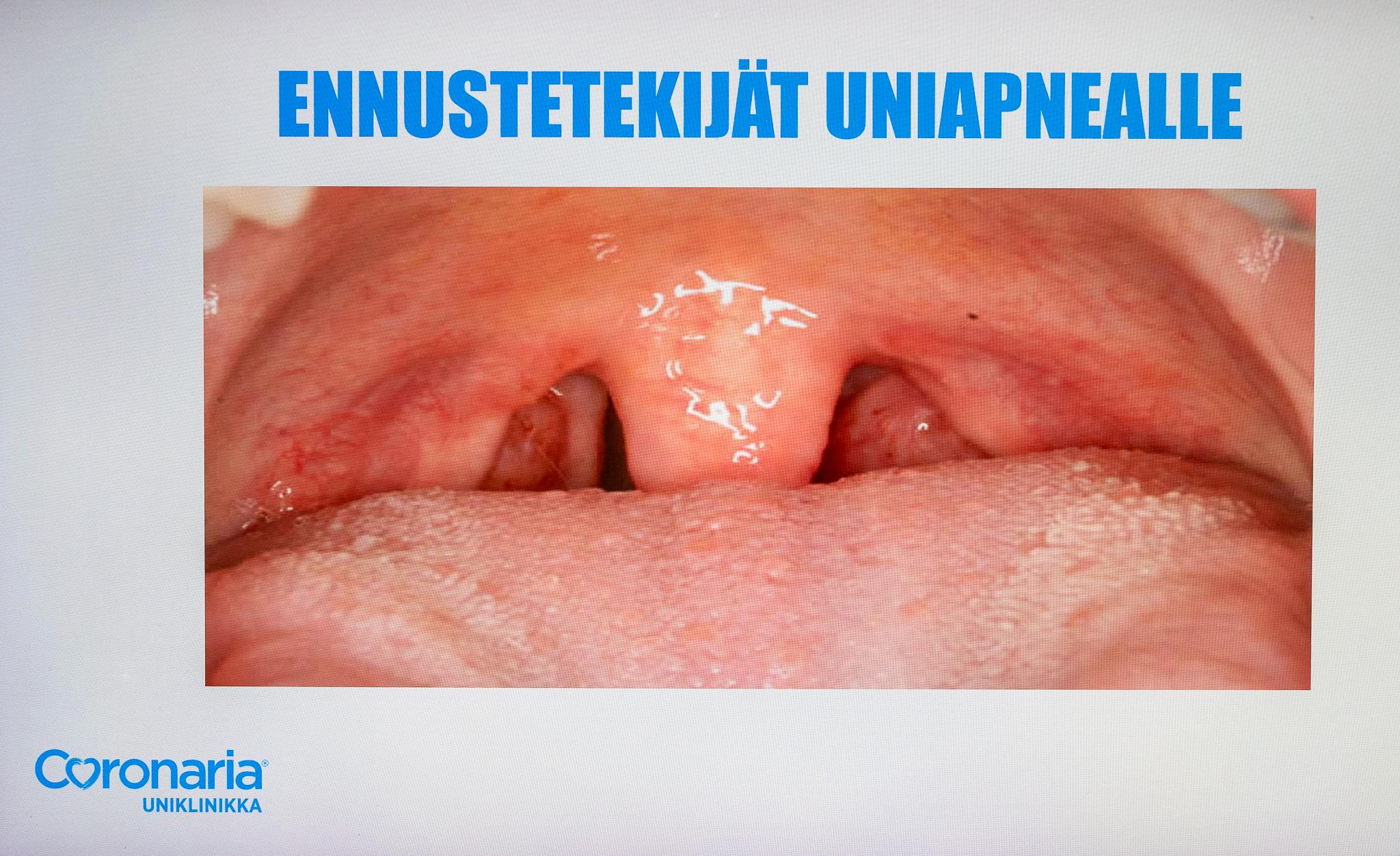 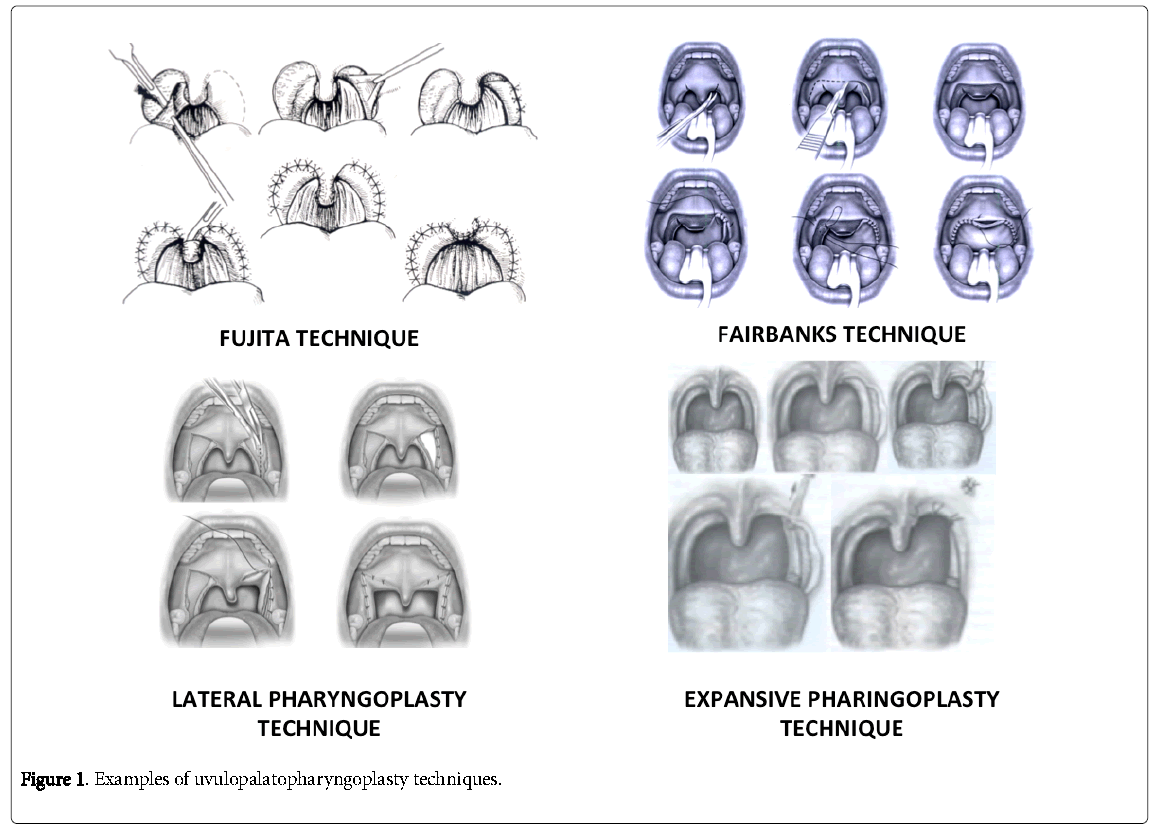 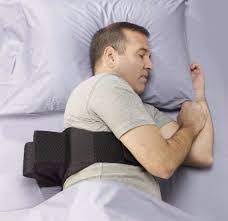 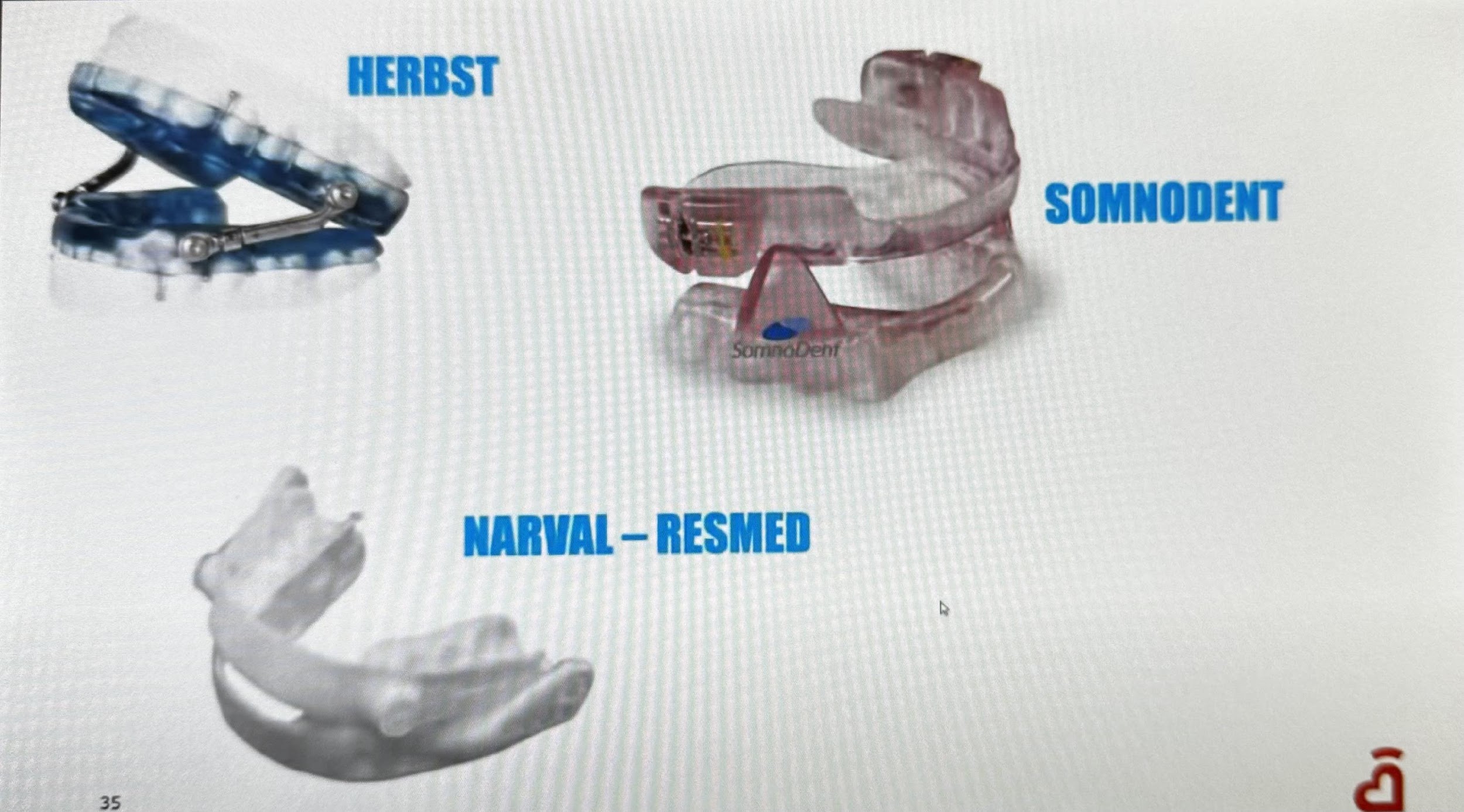 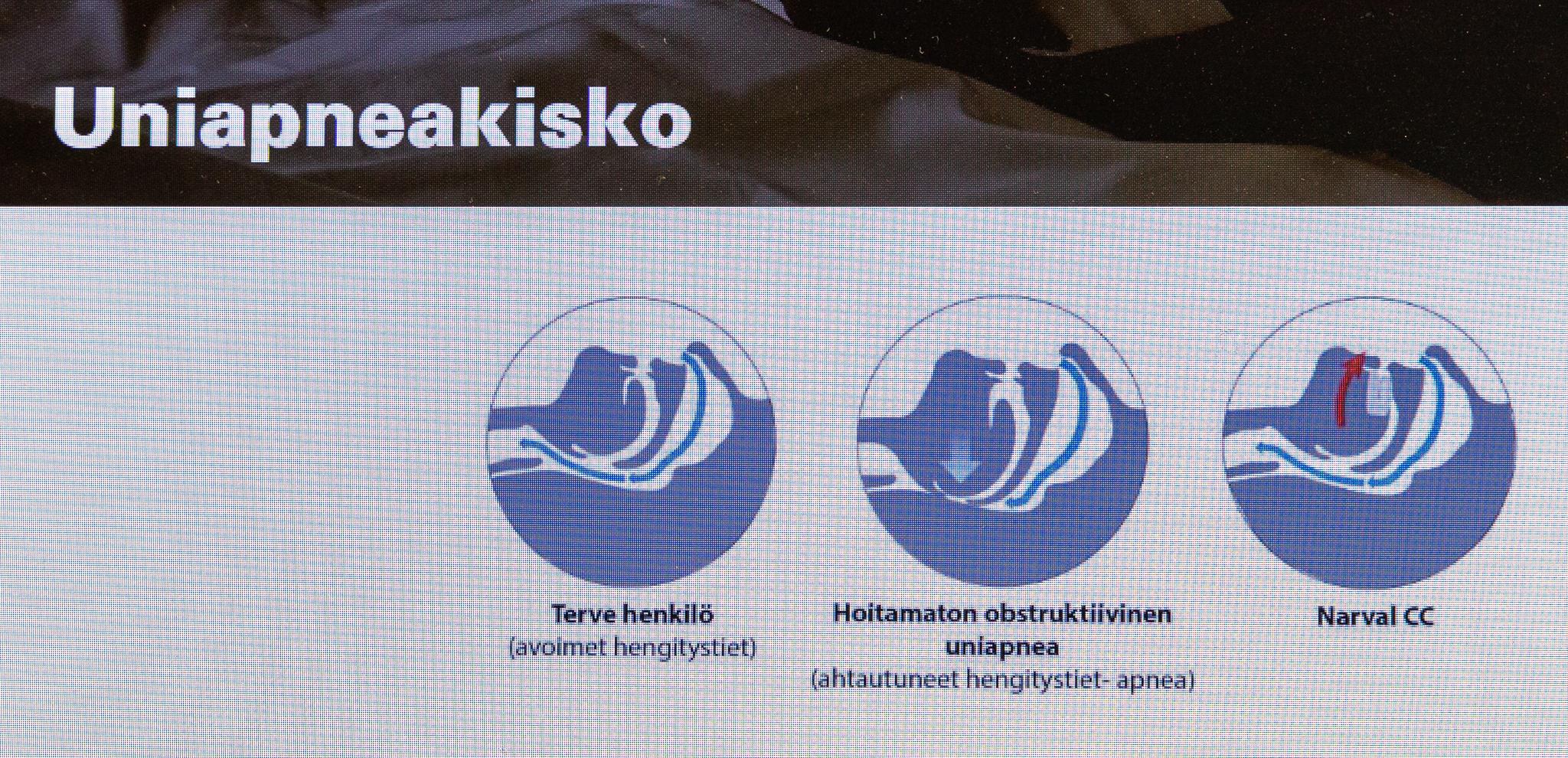 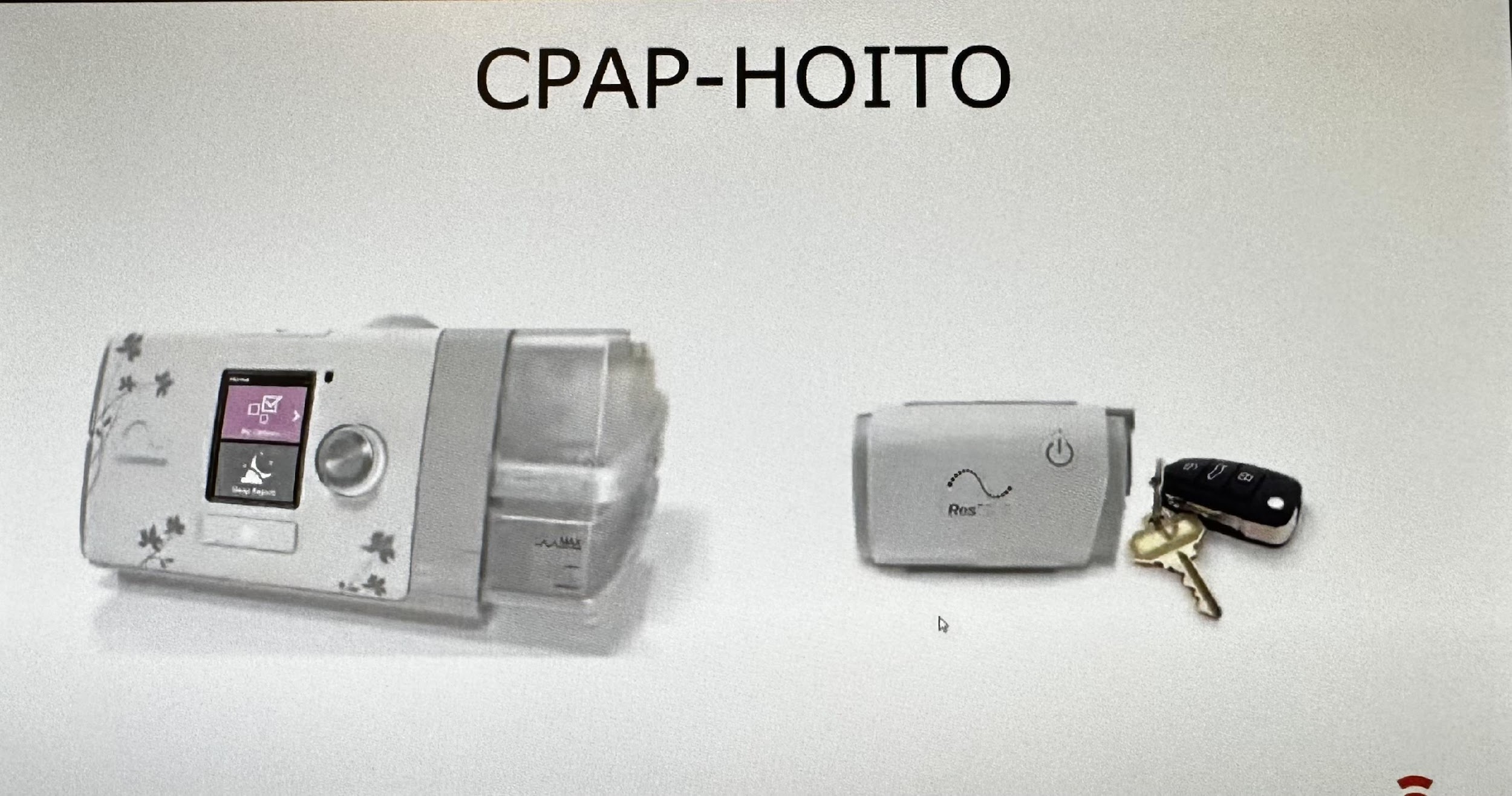 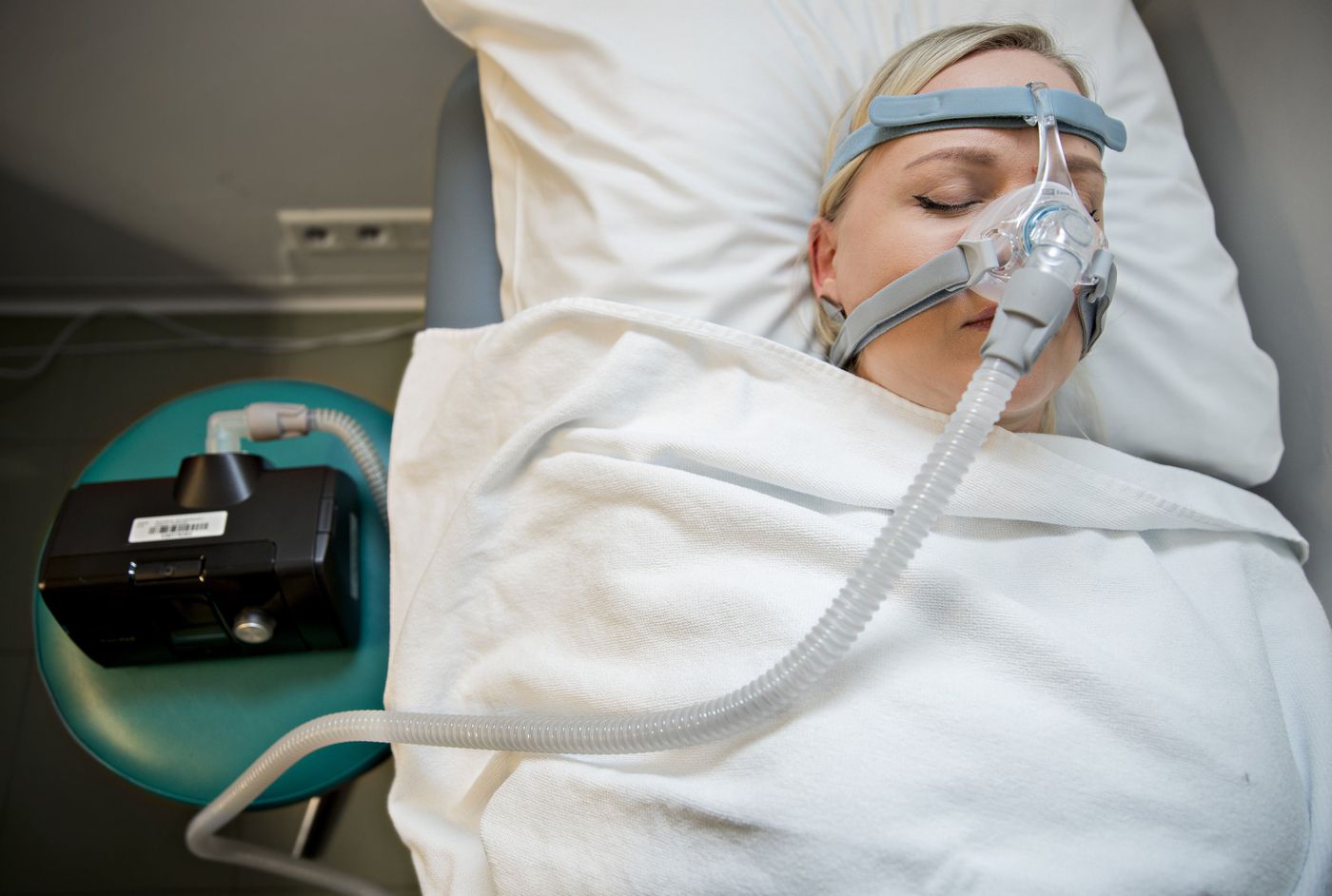 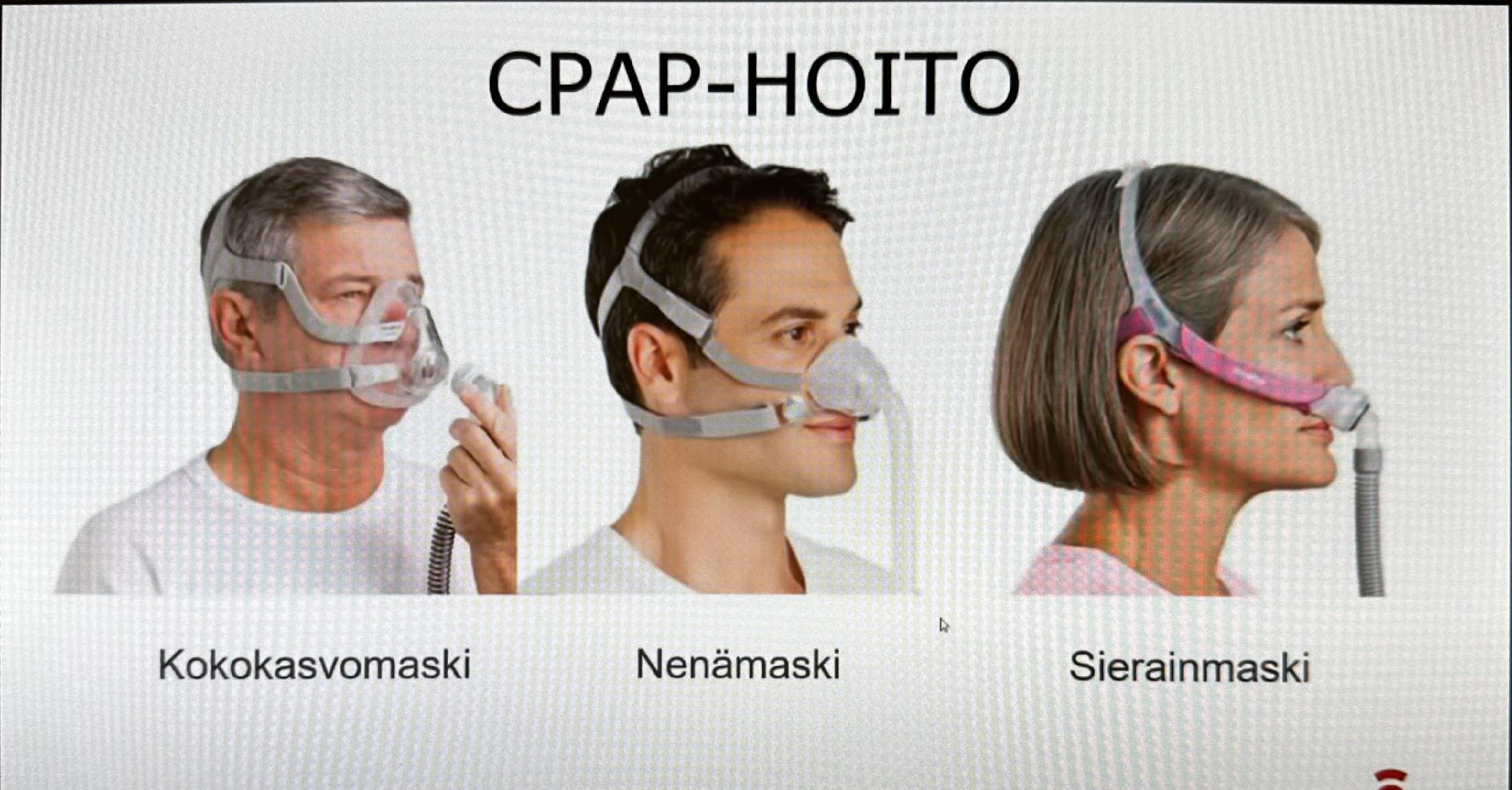 Yhteenvetona voidaan todeta että

Uniapnean hoitaminen tuottaa terveitä elinvuosia ja todennäköisesti lisää niiden määrää